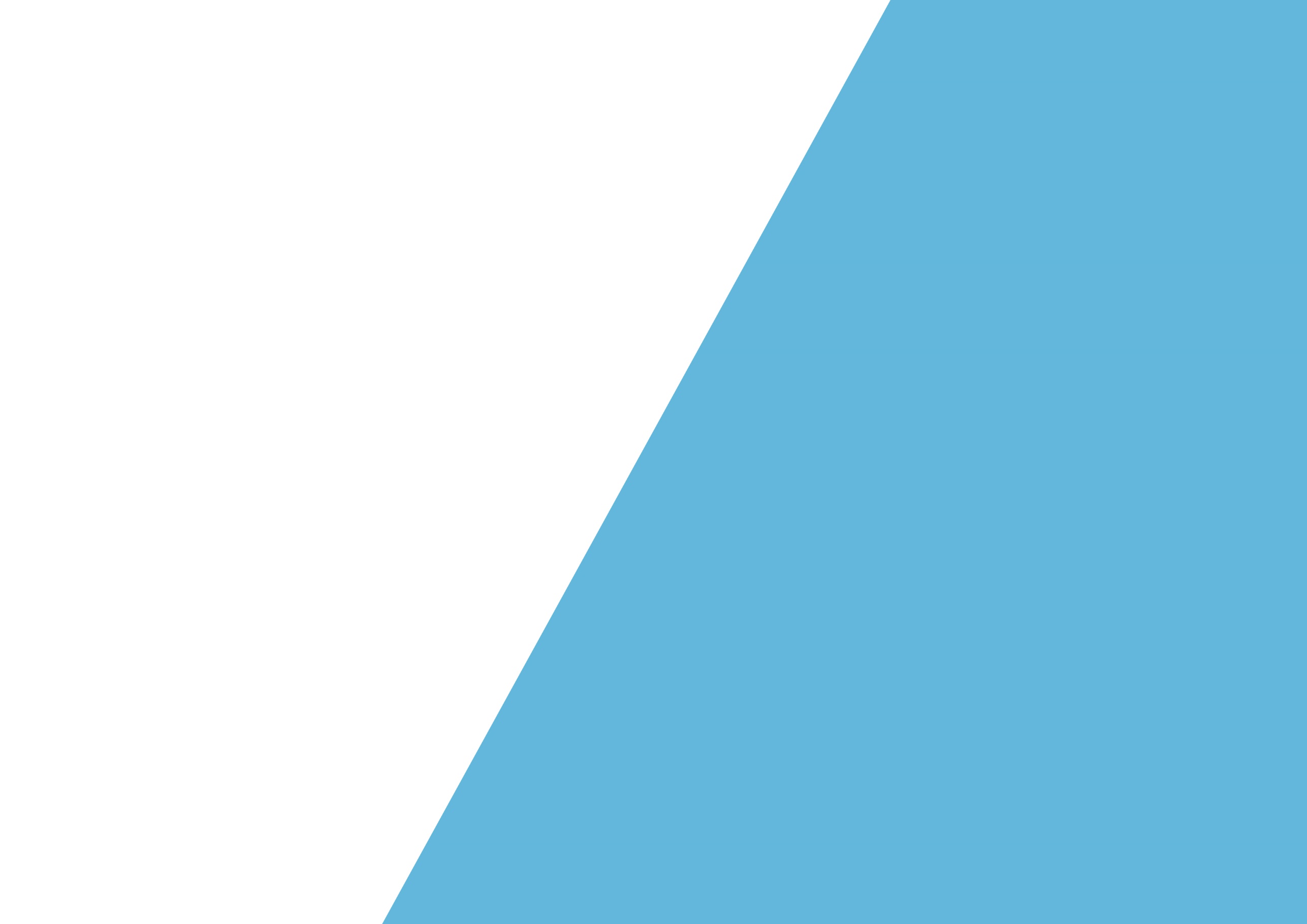 Обновление содержания дополнительных общеразвивающих программ
Рукосуева Екатерина Владимировна, методист МОЦ ДО г. Южно-Сахалинска
Наименование 
«Дополнительная общеразвивающая программа»
Дополнительные общеобразовательные программы подразделяются на: 
дополнительные общеразвивающие программы; 
дополнительные предпрофессиональные программы в области искусств;
-  дополнительные образовательные программы спортивной подготовки.


Дополнительная общеразвивающая программа является подвидом дополнительной общеобразовательной программы, поэтому рекомендуется употреблять наименование «Дополнительная общеразвивающая программа».

Федеральный закон от 29.12.2012 N 273-ФЗ (ред. от 25.12.2023) "Об образовании в Российской Федерации" (с изм. и доп., вступ. в силу с 01.05.2024) ст.75 п.2.

https://www.consultant.ru/document/cons_doc_LAW_140174/2f0cff66d896f7b9817e26dba7e5f3207df5c43e/
Приказ Минпросвещения РФ от 27 июля 2022 г. № 629
Пункт 17
Организации, осуществляющие образовательную деятельность, обновляют  дополнительные общеобразовательные программы с учетом развития науки, техники, культуры,  экономики, технологий и социальной сферы
Письмо Министерства просвещения РФ от 29.09.2023 г. № АБ-3935/06 «О методических рекомендациях» (вместе с «Методическими рекомендациями по формированию механизмов обновления содержания, методов и технологий обучения в системе дополнительного образования детей, направленных на повышение качества дополнительного образования детей, в том числе включение компонентов, обеспечивающих формирование функциональной грамотности и компетентностей, связанных с эмоциональным, физическим, интеллектуальным, духовным развитием человека, значимых для вхождения Российской Федерации в число десяти ведущих стран мира по качеству общего образования, для реализации приоритетных направлений научно-технологического и культурного развития страны») 
(https://legalacts.ru/doc/pismo-minprosveshchenija-rossii-ot-29092023-n-ab-393506-o-metodicheskikh/)
Нормативно-правовое обеспечение 
дополнительной общеразвивающей программы

Федеральный закон Российской Федерации от 29 декабря 2012 г. №273-ФЗ «Об образовании в Российской Федерации»; 
Распоряжение Пр авительства Российской Федерации от 31.03.2022 №678-р «Об утверждении Концепции развития дополнительного образования детей до 2030 года»;
Письмо Министерства образования и науки Российской Федерации от 18.11.2015 №09-3242 «О направлении информации» (вместе с «Методическими рекомендациями по проектированию дополнительных общеразвивающих программ (включая разноуровневые программы)»;
Приказ министерства просвещения Российской Федерации от 27 июля 2022 г. №629. «Об утверждении порядка организации и осуществления образовательной деятельности по дополнительным общеобразовательным программам»;
Приказ Минтруда РФ от 22.09.2021 №652н «Об утверждении профессионального стандарта «Педагог дополнительного образования детей и взрослых»;
Постановление Главного государственного санитарного врача РФ от 28.01.2021 № 2 «Об утверждении санитарных правил и норм СанПиН 1.2.3685-21 «Гигиенические нормативы и требования к обеспечению безопасности и (или) безвредности для человека факторов среды обитания»;
Постановление Главного государственного санитарного врача РФ от 28.09.2020 г. № 28 «Об утверждении санитарных правил СанПиН 2.4.3648-20 «Санитарно-эпидемиологические требования к организациям воспитания и обучения, отдыха и оздоровления детей и молодежи»;
Письмо Министерства образования Сахалинской области от 11.12.2023г. №3.12-Вн-5709/23 «О направлении методических рекомендаций»;
Устав образовательной организации (ссылка);
Локальные акты образовательной организации (ссылка).
Нормативно-правовое обеспечение 
дополнительной общеразвивающей программы
(по необходимости добавляются):
Для программ, реализуемых в дистанционной форме:
Письмо Минпросвещения России от 31.01.2022 N ДГ-245/06 "О направлении методических рекомендаций" (вместе с "Методическими рекомендациями по реализации дополнительных общеобразовательных программ с применением электронного обучения и дистанционных образовательных технологий");
Постановление Правительства РФ от 11.10.2023 N 1678 "Об утверждении Правил применения организациями, осуществляющими образовательную деятельность, электронного обучения, дистанционных образовательных технологий при реализации образовательных программ».
Для программ, реализуемых в сетевой форме:
Приказ Министерства науки и высшего образования РФ и Министерства просвещения РФ от 5 августа 2020 г. N 882/391 «Об организации и осуществлении образовательной деятельности при сетевой форме реализации образовательных программ». 
Для адаптированных программ:
Письмо Министерства образования и науки Российской Федерации от 29.03.2016 г. N ВК-641/09 «О направлении методических рекомендаций по реализации адаптированных дополнительных общеобразовательных программ, способствующих социально-психологической реабилитации, профессиональному самоопределению детей с ограниченными возможностями здоровья, включая детей-инвалидов, с учетом их особых образовательных потребностей»;
Не актуальные документы!
Приказ Министерства образования и науки Российской Федерации от 29 августа 2013 г. N 1008 "Об утверждении Порядка организации и осуществления образовательной деятельности по дополнительным общеобразовательным программам" 

Приказ Министерства просвещения Российской Федерации от 9 ноября 2018 г. N 196 "Об утверждении Порядка организации и осуществления образовательной деятельности по дополнительным общеобразовательным программам" 

Приказ Министерства образования и науки Российской Федерации от 23.08.2017 г. N 816 «Об утверждении Порядка применения организациями, осуществляющими образовательную деятельность, электронного обучения, дистанционных образовательных технологий при реализации образовательных программ»

Распоряжение Министерства образования Сахалинской области   от 16.09.2021г. N 3.12-1170–р «Об утверждении методических рекомендаций   по проектированию и реализации дополнительных общеобразовательных общеразвивающих программ» - утратили свою законную силу;
Требования к структуре программы

Структура ДОП включает:
  Титульный лист;
Комплекс основных характеристик;
Комплекс организационно-педагогических условий;

Об образовании в Российской Федерации: Федеральный закон от 29 декабря 2012 г. № 273-ФЗ // Собрание законодательства Российской Федерации. – 2012. Ст.2.п.9.
https://www.consultant.ru/document/cons_doc_LAW_140174/b819c620a8c698de35861ad4c9d9696ee0c3ee7a/
Титульный лист(Приложение 1 МР):

Наименование учредителя
Наименование ОО
Номер и дату протокола заседания М/П совета
Гриф утверждения ДОП с ФИО руководителя (дата и № приказа)
Название ДОП
Направленность
Уровень освоения ДОП
Возраст обучающихся
Срок реализации ДОП
ФИО и должность разработчика(ов) ДОП
Населенный пункт и год ее разработки
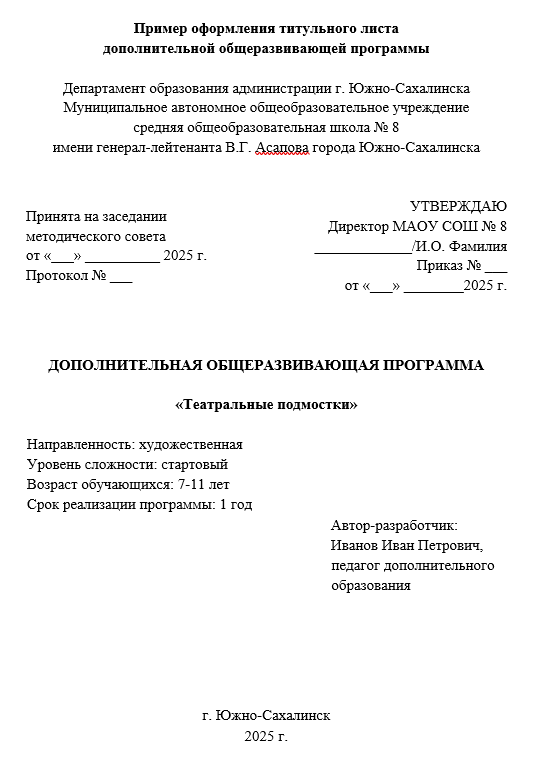 Название ДОП- информативное и отражает содержание.

  Из него:
осуществляемый вид деятельности;
-возраст детей.

ДОП обновляется с учетом развития науки, техники, культуры, экономики, технологий и социальной сферы (Приказ №629 п.17):

- Принята на М/П совете:
(Письмо Минобр РФ от 18.11.2015г. № 09-3442)
Структура ДОП включает
I - раздел
Комплекс основных характеристик:
Пояснительная записка
Цель и задачи
Учебный план
Содержание программы
Планируемые результаты

(Об образовании в Российской Федерации: Федеральный закон от 29 декабря 2012 г. № 273-ФЗ // Собрание законодательства Российской Федерации. – 2012. Ст.2.п.9.
https://www.consultant.ru/document/cons_doc_LAW_140174/b819c620a8c698de35861ad4c9d9696ee0c3ee7a/)
Пояснительная записка – введение, общая характеристика программы и ее значимости. 
- НПА(м.б. как в пояснит. записке, так и после списка лит-ры);
Направленность (вид деятельности);
Актуальность, новизна, отличительные особенности;
Тип программы и уровень освоения;
Адресат программы;
Объём и сроки освоения;
Формы обучения, организации и проведения занятий;
2. Цель и задачи.
3. Содержание программы и учебный план (реферативное описание разделов и тем ДОП в соответствии с последовательностью, заданной в учебном плане).
4. Планируемые результаты.
Направленность и вид деятельности
Художественная(вокал, хореография, театр, ИЗО, ДПИ)
Физкультурно-спортивная(единоборства, спортивные игры, многоборье, адаптивный спорт, шахматы)
Социально-гуманитарная(патр. и гражд. воспитание, журналистика, педагогика, лингвистика, гуманитарные науки)
Туристско-краеведческая(все виды туризма, краеведение, спортивное ориентирование на местности…)
Естественнонаучная(экология, биология, физика, химия…)
Техническая(IT – технологии, конструирование…)

(Приказ министерства просвещения Российской Федерации от 27 июля 2022 г. N 629 п.11 «Об утверждении порядка организации и осуществления образовательной деятельности по дополнительным общеобразовательным программам»
https://normativ.kontur.ru/document?moduleId=1&documentId=432492)
(Об утверждении правил ПФДО… от 28.12.2020 № 3.12-42. пп. 2., 3., п.4.5. гл. 4.
 https://docs.cntd.ru/document/571087280).
актуальность ДОП
Актуальность ДОП - обоснование необходимости реализации данной программы с точки зрения современности и социальной значимости.
Актуальность может быть раскрыта в разрезе: 
общества (на сколько ребёнок с приобретёнными компетенциями будет востребован в современном обществе); 
нормативных документов в сфере ДО (Концепция ДО до 2030 г.);
профессиональной ориентации;
возможности поддержки детей	 с ООП (одаренные, с ОВЗ, инофоны итп);
анализе лучших педагогических практик итд.
Актуальность - это ответ на вопрос, зачем современным детям в современных условиях нужна данная конкретная программа, актуальность предполагаемой программы определяется запросом со стороны детей и их родителей.
(Приказ Минпросвещения России от 27.07.2022 № 629 п.5 «Об утверждении Порядка организации и осуществления образовательной деятельности по дополнительным общеобразовательным программам».
https://normativ.kontur.ru/document?moduleId=1&documentId=432492)
новизна и отличительные особенности ДОП
Новизна (необязательно) - предполагает новое решение проблем дополнительного образования, новые методики преподавания, педагогические технологии, нововведения в формах диагностики и подведения итогов реализации программы. Новизна указывается в случае, если она действительно имеется.

Отличительные особенности (необязательно) - основные идеи, отличающие программу от существующих (идет описание аналогичных программ и отличие своей программы от программ других авторов, чей опыт использован и обобщён:
технологии и методики преподавания, которые в ДОП по данному виду творчества не применялись ранее;
нововведения в формах диагностики и подведения итогов реализации ДОП итд.
Типы ДОП
Одноуровневая ДОП –  программа, в которой содержание и материал выстроены в соответствии только с одним уровнем освоения (или стартовым, или базовым, или продвинутым)
Разноуровневая ДОП – в соответствии с двумя или тремя уровнями освоения (стартовым, базовым, продвинутым):
последовательное освоение каждого из уровней;
параллельное освоение каждого уровня (вид деятельности: вокал, хореография, театр…).
Уровень освоения ДОП
Стартовый (ознакомительный) – использование и реализация общедоступных и универсальных форм организации материала, минимальная сложность освоения содержания.
Базовый – допускает освоение специализированных знаний и языка, обеспечивает трансляцию общей целостной картины в рамках содержательно-тематического направления  программы.
Продвинутый (углубленный) – обеспечивает доступ к сложным и специфическим разделам в рамках содержания программы. Углубленное изучение и доступ к околопрофессиональным и профессиональным знаниям в рамках содержательно-тематического направления программы.
Разноуровневая -(включает все три (или два) уровня).

(Письмо Министерства образования и науки России от 18 ноября 2015 г. № 09-3242 «О направлении информации» (вместе с «Методическими рекомендациями по проектированию дополнительных общеразвивающих программ (включая разноуровневые программы)». 
https://rulaws.ru/acts/Pismo-Minobrnauki-Rossii-ot-18.11.2015-N-09-3242/)
Формы организации содержания и процесса педагогической деятельности
1. Интегрированная ДОП –объединяет несколько дисциплин, но реализует один педагог;
2. Комплексная ДОП – объединяет несколько дисциплин, в реализации программы задействовано несколько педагогов; 
3. Модульная ДОП – состоит из нескольких самостоятельных курсов, которые учащиеся могут выбирать сами.
адресат ДОП
Описание примерного портрета обучающегося, для которого будет актуальным обучение  по данной программе:
Возраст детей (5-7, 7-11, 11-14, 15-17 лет)- указывается в годах, рекомендуется указывать возрастную категорию в соответствии с уровнями общего образования;
 Возраст 7-17 лет уместно указывать при параллельном способе реализации разноуровневой программы, где в содержании, методиках, технологиях отражены особенности построения процесса обучения детей разного возраста (вокал, хореография, театр, турпоходы…);
Рекомендуемая наполняемость группы от 7-15 человек (Об утверждении правил ПФДО… от 28.12.2020 № 3.12-42. ч. 3 п.4.2. гл. 4. https://docs.cntd.ru/document/571087280), Приказ № 629 от 27.07.2022 п.11 абз.4)).
Если имеется отбор детей, то указывают КРИТЕРИЙ:
Степень сформированности интересов и мотивации к данному направлению науки, творчества,  предметной области;
Наличие базовых знаний (входящая диагностика) или (пройден стартовый уровень освоения ДОП)- при зачислении детей на базовый уровень освоения ДОП;
Наличие специальных способностей в данной предметной области;
Наличие определенной физической и практической подготовки по направлению ДОП;
Физическое здоровье детей (требования к состоянию здоровья, справка на Ф-С, Т-К, ОВЗ (не все нозологии), дошкольники));
Другое.
Объем и сроки освоения ДОП
Режим занятий утверждается расписанием, составляемым в соответствии с САНПИН от 28.09.2020 г. № 28 (https://minobr74.ru/documents/doc/11638) и с Уставом ОО.
Пример оформления: 
Срок реализации программы - 1 год, (краткосрочные –1,2, 3 мес., или 3 недели) 
Объем программы – 144 часов.
Режим занятий - 2 раз в неделю, продолжительность занятий – 2 часа. В конце каждого часа предусмотрен пятнадцатиминутный перерыв (отдых, проветривание помещений). 
1 академический час  - 45 минут (для детей старшего возраста).

МР рекомендуют:

ДОП дб НЕ МЕНЕЕ 16 часов (Приказ МОСО № 3.12-42. ч. 3 п.4.2. гл. 4 « О ПФДО…»)
Срок реализации программы – определяется исходя из уровня освоения ДОП:
-     стартовый – 1-2 года;
базовый – 2-4 года;
продвинутый – 1-3 года.
ДОП может реализовываться в течение всего календарного года, в том числе в каникулярное время (Приказ Минпросвещения России от 27.07.2022 № 629 п.8).
Раньше 31 мая реализация программы не должна заканчиваться!!!! (теряется охват детей)
(Об утверждении правил персонифицированного финансирования дополнительного образования детей в Сахалинской области: Приказ Министерства образования Сахалинской области от 28.12.2020 № 3.12-42. п. 4.2. (1,2) гл. 4.
https://docs.cntd.ru/document/571087280)
Формы обучения
Формы обучения по ДОП: очная, очно-заочная или заочная форма в том числе, с применением электронного обучения и дистанционных образовательных технологий (выбрать нужное). 
(Об образовании в Российской Федерации: Федеральный закон от 29 декабря 2012 г. № 273-ФЗ // Собрание законодательства Российской Федерации. – 2012. Г. 2, ст. 17, п. 2.
https://www.consultant.ru/document/cons_doc_LAW_140174/affd388ac5d286d2ddbd5a1fc91c0d9b0bc06984/)
Формы организации работы с  обучающимися: групповая, индивидуальная, парная.
Формы проведения занятий: лекция, беседы, круглый стол, практическое занятие, лабораторная работа, самостоятельная работа, экскурсия, турнир и т. п.
Цель
Цель – это стратегия, которая фиксирует желаемый результат.
Цель должна быть ясной, конкретной, достижимой, значимой для обучающихся.
Цель должна быть одна!!!!!!
Цель должна быть сформулирована конкретно, однозначно, соответствовать направленности и отражать специфику конкретной программы, направлена на личность обучающего, а не на условия.
Цель формируется как отглагольное сущ-ое: формирование, воспитание, развитие… и т.д. …творческих способностей обучающихся… (указать, каких именно, в соответствии с направлением деятельности).

(Примеры формулировки: Приложение 2 МР)
Приказ Минпросвещения России от 27 июля 2022 г. № 629
Пункт 5 (цели)
 Образовательная деятельность по дополнительным общеобразовательным программам должна быть направлена на:
 обеспечение духовно-нравственного, гражданско-патриотического воспитания  обучающихся;
 формирование и развитие творческих способностей обучающихся;
 удовлетворение индивидуальных потребностей обучающихся в интеллектуальном, нравственном, художественно-эстетическом развитии и физическом совершенствовании;
 формирование культуры здорового и безопасного образа жизни, укрепление здоровья, а  также на организацию свободного времени обучающихся;
 адаптацию обучающихся к жизни в обществе;
 профессиональную ориентацию обучающихся;
 выявление, развитие и поддержку обучающихся, проявивших выдающиеся способности;
 удовлетворение иных образовательных потребностей и интересов обучающихся, не  противоречащих законодательству Российской Федерации, осуществляемых за пределами  федеральных государственных образовательных стандартов и федеральных государственных  требований
Цель = результат!
Результаты достижения цели д.б. измеримы!
Задачи – конкретные результаты реализации программы, поэтапный способ достижения цели
Задачи дифференцируются на:
Предметные (обучающие) – что узнает, чем овладеет, чему научится(теоретические знания, практические умения и навыки). 
Метапредметные (развивающие) – какие способности(предметные) и творческие возможности будут реализованы. Смогут получить развитие различными средствами (внимание, память, мышление, речь, воображение, волевые качества).
Личностные (воспитательные) – какие ценностные ориентации, личностные качества будут сформированы у учащихся.

Задачи – д.б. измеримы и конкретны.
Задачи – это действия, поэтому формулируются как глаголы.
Задачи – это шаги достижения цели, которые связаны с конкретными результатами.
Формулирование задач начинается с глаголов.
Учебный план
Учебный план – это структурный компонент, который определяет перечень, трудоемкость, последовательность и распределение по периодам обучения учебных предметов, курсов, дисциплин (модулей), практики, иных видов учебной деятельности и, если иное не установлено ФЗ, формы промежуточной аттестации обучающихся. 

(Об образовании в Российской Федерации: Федеральный закон от 29 декабря 2012 г. № 273-ФЗ // Собрание законодательства Российской Федерации. – 2012. Г. 2, ст. 2, п. 22.

https://www.consultant.ru/document/cons_doc_LAW_140174/b819c620a8c698de35861ad4c9d9696ee0c3ee7a/)
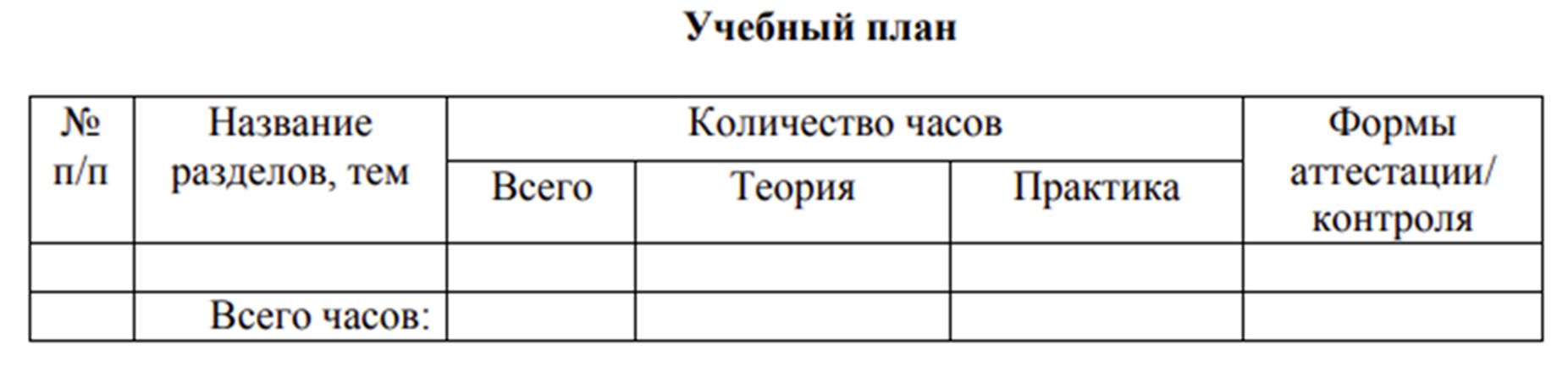 Учебный план
Учебный план составляется с учетом возрастной группы детей и уровнем освоения ДОП.
Тест –показывает уровень обученности (должна прослеживаться динамика усвоения ДОП на начало и конец года).
ДОП носит практикоориентированный характер – это означает, что практическая деятельность должна преобладать над теорией (60, 70% практических и 40, 30% теоретических учебных часов).
Минимальный объем программы – 16 часов.
Содержание программы
Содержание программы - это реферативное описание разделов и тем программы, включая описание теоретической и практической частей, а также формы контроля/аттестаций, соответствующие каждой теме.
Пример представления содержания ДОП
Раздел 1. Общая физическая подготовка (ОФП).
Теория. Понятие ОФП. Функции ОФП.
Практика. Освоение навыков физической подготовки: бег по прямой, бег приставными шагами, бег с высоко поднятыми коленями, челночный бег, кувырки вперед и назад, приседание на месте, прыжки вверх и др. Эстафета. Спортивные игры.
Форма контроля. Опрос. Зачет.
Содержание ДОП должно совпадать с учебным планом.
Планируемые результаты
Ожидаемые результаты должны быть соотнесены с формулировкой задач.
 
Задачи=результаты

Расписываются по годам и уровням обучения. 
Результаты должны отражать предметные, метапредметные и личностные достижения обучающихся.
Предметные результаты – это усвоение обучающимися конкретных элементов изучаемого вида деятельности, то есть знаний, умений, навыков, компетенций, опыта решения проблем, социального опыта, опыта творческой деятельности.
Метапредметные результаты – это способы деятельности, освоенные обучающимися, применимые как в рамках образовательного процесса, так и при решении проблем в реальных жизненных ситуациях.
Личностные – это сформировавшаяся в образовательном процессе система ценностных отношений обучающегося к себе, другим участникам образовательного процесса, самому образовательному процессу, объектам познания, результатам образовательной деятельности.

 Для описания результатов рекомендуются такие формулировки: «будут знать…», «будут уметь…», «научатся…», «будут демонстрировать…», «смогут выполнить…», «смогут показать…» и т. п.
примеры
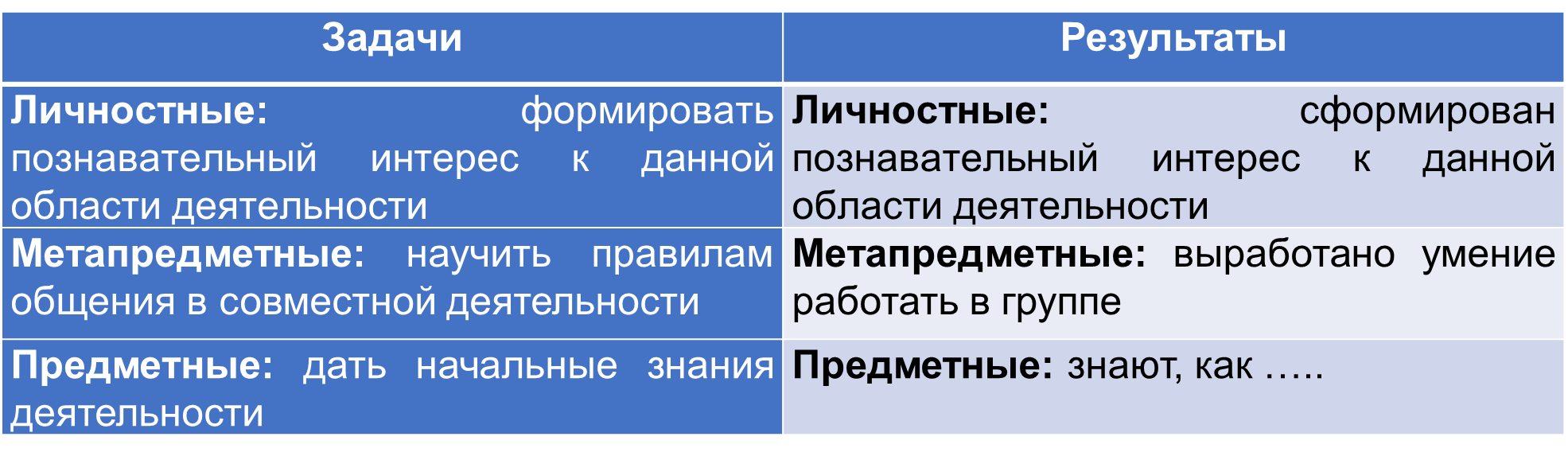 Приложение №5 МР
Структура ДОП включает

Комплекс организационно-педагогических условий:
Календарный учебный график
Условия реализации программы
Формы аттестации
Оценочные материалы
Рабочая программа воспитания
Календарный план воспитательной работы
Список литературы
Приложения
Календарный учебный график
(Об образовании в Российской Федерации: Федеральный закон от 29 декабря 2012 г. № 273-ФЗ // Собрание законодательства Российской Федерации. – 2012. Ст.2, п.92, ст. 47, п.5.
https://www.consultant.ru/document/cons_doc_LAW_140174/72466f2c8cc0866b7dab921ae53b3ff96887e713/)

Календарный учебный график (КУГ):
 - определяет количество учебных недель;  
 - даты начала и окончания учебных периодов/этапов; 
 - оформляется в виде таблицы и составляется для каждого учебного года; 
является обязательным приложением к программе. 

ПРИМЕР ОФОРМЛЕНИЯ:
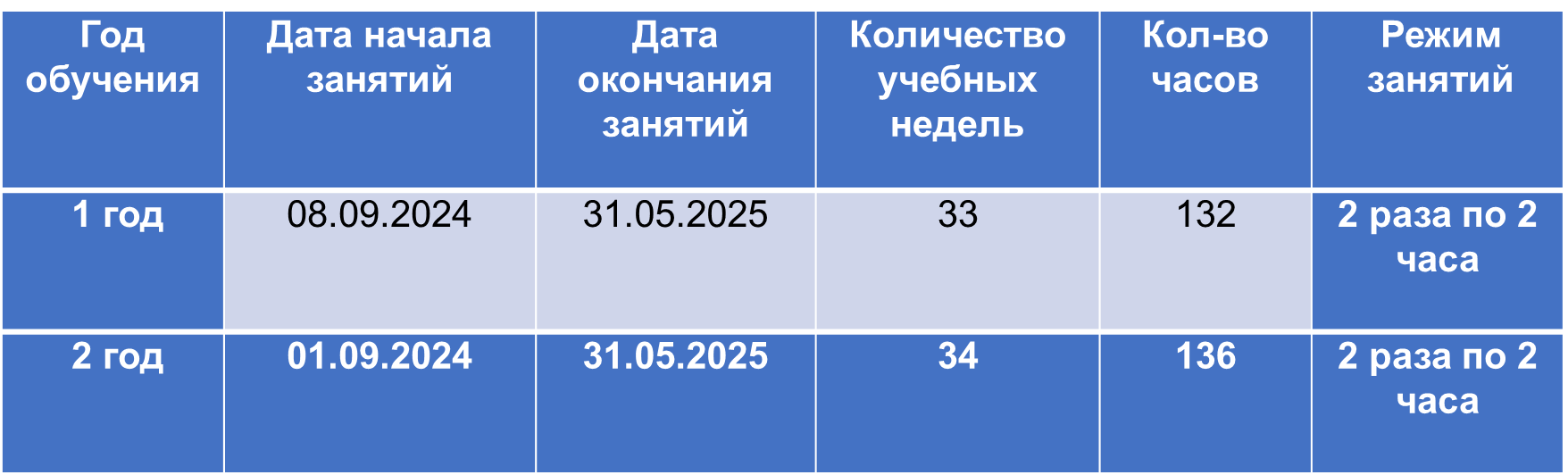 Условия реализации ДОП

 Материально-техническое обеспечение – это перечень помещений, оборудования, инструментов и материалов (площадки, оборудование, приборы), необходимых для реализации программы.

2. Кадровое обеспечение - в кадровом обеспечении указываются требования к педагогу, реализующему программу, а также сведения о педагогах, которые задействованы при организации ДОП. 
	Например, для реализации требуется специалист, включенный в перечень должностей педагогов (концертмейстер, сурдолог, педагог-психолог и т.п.):
	Реализация дополнительной общеразвивающей программы «НАЗВАНИЕ» обеспечивается педагогом дополнительного образования, имеющим среднее профессиональное или высшее образование, соответствующее КАКОЙ направленности и отвечающим квалификационным требованиям, указанным в квалификационных справочниках и профессиональном стандарте по должности «Педагог дополнительного образования детей и взрослых» в соответствии с Приказом Минтруда РФ от 22.09.2021 № 652н.

Информационно-методическое обеспечение - это описание методов, приемов и технологий преподавания, педагогических технологий организации учебных занятий, применяемых на занятиях цифровых ресурсов и платформ, тренажеров и т.д. 
Данный раздел может включать: индивидуальные учебные планы, методические рекомендации, алгоритмы учебных занятий, технологические карты, рабочие тетради, инструкции, дидактические материалы, комплекты заданий, образцы работ и другое.
	Методические материалы разработчики ДОП определяют самостоятельно (это м.б. разработка занятия, памятки для детей или родителей, технологические карты, дидактические материалы). Они должны быть представлены, рассмотрены и утверждены на методическом совете, как методические рекомендации. В ДОП находятся в ПРИЛОЖЕНИИ.
Формы аттестации
Формы аттестации/контроля в дополнительном образовании – творческая работа, проект, выставка, конкурс, фестиваль художественно-прикладного творчества, отчетные выставки, отчетные концерты, вернисажи и т.д. разрабатываются индивидуально для определения результативности освоения образовательной программы, отражают цели и задачи программы.
В данном подразделе следует указать методы отслеживания (диагностики) успешности овладения обучающимися содержанием программы.
Разрабатывая диагностические материалы, следует учесть, что в процессе прохождения программы педагог проводит:
входящий контроль;
текущий контроль;
промежуточный контроль (по полугодиям); 
итоговый контроль (в конце последнего года обучения).

«Отчетный концерт» – это не оценочная деятельность и не оценочный материал – это продукт ДОП.
Виды контроля
Входной контроль: 
проводится при наборе, на начальном этапе формирования коллектива (в сентябре) или для обучающихся, которые желают обучаться по данной программе не сначала учебного года. Данный контроль нацелен на изучение интересов ребенка, его знаний и умений, творческих способностей (анкетирование, тестирование, собеседование...) 
Текущий контроль: проводится в течение учебного года, возможен на каждом занятии, по окончании изучения темы, раздела программы (опрос, мини-состязание или выставка после занятия, турнир…)
Промежуточный контроль: 
проводится в конце I полугодия (в декабре-январе) и II полугодия (май) учебного года, либо после изучения каждого модуля или раздела программы в соответствии с учебным планом ДОП. Данный контроль нацелен на изучение динамики освоения предметного содержания обучающимися, метапредметных результатов, личностного развития и взаимоотношений в группе.
Итоговый контроль: 
проводится в конце обучения (или последнего года обучения) по ДОП, как правило, в мае. Данный контроль нацелен на проверку освоения программы в целом, учет изменений качеств личности каждого обучающегося (итоговый тест, опрос( динамика обученности), а также выставка, защита проекта, соревнования, концерт, поход…). «Отчетный концерт» – это не оценочная деятельность и не оценочный материал-это продукт ДОП.
Оценочные материалы
-пакет диагностических методик, позволяющих определить достижение обучающимися планируемых результатов (ФЗ №273, гл.1,ст.2.п.9; гл. 5, ст.47, п.5). 
- это материалы, формирующие систему оценивания (методики, позволяющие определить достижение обучающимися планируемых результатов: диагностические карты, контрольные нормативы, тестовые задания, оценочные листы и другое). Это могут быть протоколы сдачи контрольных нормативов, соревнований, тесты, психолого- педагогическая диагностика, диагностическая карта, приказы об итогах конкурсов, выставок и др.
Оценочные материалы должны отслеживать и оценивать только те результаты, которые перечислены в разделе «Планируемые результаты».
Диагностические материалы, разработанные автором программы, помещаются в приложении к программе в виде перечня и описания заданий.
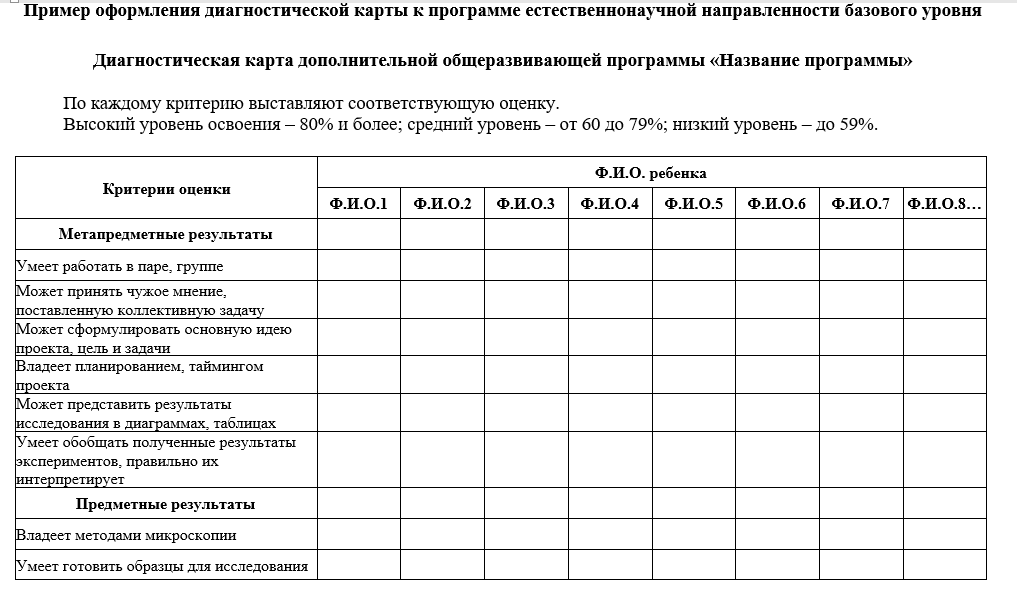 Рабочая программа воспитания (РПВ)
Федеральный закон от 31.07.2020 N 304-ФЗ "О внесении изменений в Федеральный закон "Об образовании в Российской Федерации" по вопросам воспитания обучающихся« ст.2, п.9
Образовательная программа - комплекс основных характеристик образования (объем, содержание, планируемые результаты) и организационно-педагогических условий, который представлен в виде учебного плана, календарного учебного графика, рабочих программ учебных предметов, курсов, дисциплин (модулей), иных компонентов, оценочных и методических материалов, а также в предусмотренных настоящим Федеральным законом случаях в виде рабочей программы воспитания, календарного плана воспитательной работы, форм аттестации.
Структура РПВ в составе ДОП определяется нормативным локальным актом образовательной организации. В ДОП указание на дату, номер и название локального акта приводят в подразделе «Нормативно-правовое обеспечение».
Структура КПВР в составе ДОП также определяется нормативным локальным актом образовательной организации, выходные данные которого в ДОП указывают в подразделе «Нормативно-правовое обеспечение».
В ДОП необходимо указать ссылку на РПВ и к ней приложить план календарный ПВР.
Список литературы
Список литературы - это ресурсы, к которым обращались педагоги при работе. 
Список литературы может быть составлен для разных участников образовательных отношений и оформляется согласно ГОСТ Р 7.0.100-2018. 
Список литературы составляется в алфавитном порядке. Включаемые в список издания должны отвечать современности. Например:
Нестеров, М. В. Гидротехнические сооружения : учебник / М. В. Нестеров. – 2-е изд., испр. и доп. – Минск : Новое знание ; Москва : ИНФРА-М, 2015. – 600 с. Текст : непосредственный.

2. Вологодский государственный университет : официальный сайт. – Вологда. – URL: http://vogu35.ru/ (дата обращения: 19.05.2024). – Текст : электронный.

Если список разделен на группы (для педагогов, для обучающихся, для родителей), то нумерация для списка сквозная. 

Национальный стандарт на библиографическое описание – ГОСТ Р 7.0.100–2018 «Библиографическая запись. Библиографическое описание. Общие требования и правила составления»
https://docs.cntd.ru/document/1200161674
Список литературы
Должен быть составлен для разных участников образовательных отношений (для обучающихся и родителей, для педагогов)
Оформляется согласно ГОСТ Р 7.0.100-2018 Библиографическая запись. Библиографическое описание: общие требования и правила составления
-
Приложения
оценочные материалы;
календарный план воспитательной работы
Требования к оформлению ДОП
Для оформления текста рекомендуется использовать текстовый редактор Microsoft Office Word (шрифт Times New Roman), допустимо использовать размеры кегля шрифтов № 12-14; интервал – 1; поля – стандартные (20 мм – левое; 10 мм – правое; 20 мм – верхнее; 20 мм – нижнее).
Таблицы вставляются непосредственно в текст. При составлении таблиц допускается использование шрифта меньших размеров (на 2 кегля от размера основного текста).
Страницы нумеруются. Титульный лист считается первым, но не нумеруется. Номера проставляются посредине верхнего поля на расстоянии не менее 10 мм от верхнего края.
Оглавление
(указать расположение частей ДОП постранично) 

     Титульный лист
Комплекс основных характеристик 
1.1. Пояснительная записка: аннотация (вступление (краткая характеристика предмета, его значимость), перечень нормативно-правовых актов, основные понятия и определения, тип программы, уровень освоения программы, направленность и вид деятельности, актуальность, новизна и отличительные особенности (если есть), адресат программы, объём и срок реализации; формы обучения, формы организации работы и формы проведения занятий).
1.2. Цель. Задачи. 
1.3. Содержание программы. 
1.4. Учебный план. 
1.5. Планируемые результаты.	

2. Комплекс организационно-педагогических условий 
2.1. Календарный учебный график (КУГ)
2.2. Условия реализации программы:
	2.2.1. Материально-техническое обеспечение программы 
	2.2.2. Кадровое обеспечение программы
	2.2.3. Информационно-методическое обеспечение программы
2.3. Формы аттестации/контроля		
2.4. Оценочные материалы
2.5. Список литературы
2.6. Приложения (пример)						
2.6.1. Приложение 1 «Календарный план воспитательной работы» 			
2.6.2. Приложение 2 «Раздаточные дидактические материалы, оценочные материалы»
Типичные недочеты и ошибки:
Титульный лист без грифа утверждения программы
Не всегда указан учредитель ОО (название в соответствии с уставом)
Некорректно прописано название программы
Направленность программы с ошибками (инженерно-техническая, художественное творчество, естественно-научная, краеведение…) 
Не указывается уровень сложности программы
Пишется класс, а  должен указываться возраст детей
Не указывается должность разработчика программы, не указывается ФИО педагога полностью
Забывают указать населенный пункт, год (ежегодное обновление программы)
!!! В названии программы не должны дублироваться учебные предметы, образовательные области
!!! ДОП реализует только  педагог дополнительного образования (программы спортивной подготовки реализуют тренеры, ст.тренеры….)
-
Типичные недочеты и ошибки: 
Пояснительная записка 
Не всегда указывается, в чем заключается актуальность программы
Не верно выбирают уровень освоения (сложности) ДОП, не соизмеряют его с возрастом обучающихся
Цель реализации программы на соответствует содержанию и предполагаемому результату, неконкретна и недостижима в рамках одной программы
Задач пишется много, они не раскрывают цель и также недостижимы в рамках программы
Планируемые результаты не соответствуют цели и задачам
Не всегда верно посчитана часовая  нагрузка 
!!! Планируемые результаты  - предметные, личностные, метапредметные. Всё!!!  (УУД – это из ФГОС)
-
Типичные недочеты и ошибки:
    
Учебный план
Форма учебного плана (таблица) имеет конкретное оформление, не нужно туда добавлять лишние столбцы
Ошибки в подсчете количества часов Всего, Теория, Практика
 Пишется отдельно на каждый год обучения
Если часов мало, то можно разделы на темы не разбивать
!!! Учитывать преобладание практических часов над теорией
!!!Количество часов рассчитывается на одну учебную группу
!!! Формы текущего контроля указываем обязательно
-
Типичные недочеты и ошибки:
    
Содержание программы
Содержание  программы должно соответствовать учебному плану
Выделяются теоретические и практические виды занятий
Пишется на каждый год обучения 
!!!Не должна ДОП по содержанию дублировать ФГОСЫ 
!!!Не переписываем программу общеобразовательной школы
-
Типичные недочеты и ошибки:

Календарный учебный график
Количество учебных недель должно соответствовать количеству учебных часов;
Даты начала и окончания учебных периодов должные совпадать с количеством учебных недель  и учебных часов;
!!! Учебный год по программе не должен заканчиваться в середине месяца апреля, необходимо при разработке программы учитывать этот факт и планировать учебный год до конца мая месяца. (в целях сохранения охвата детей ДОП до окончания учебного года).
-
Типичные недочеты и ошибки:
Формы контроля
Формы контроля должны соответствовать возрасту обучающихся и специализации программы;
Форма итоговых занятий   должна соответствовать направленности программы (тест, доклад, реферат, сдача нормативов, поход, концерт, выставка и т.д.);
-